NEW METHODS OF MEASURING KIDNEY FUNCTIONS
Bryan Kestenbaum MD MS
University of Washington
Division of Nephrology
Kidney Research Institute
Seattle Washington
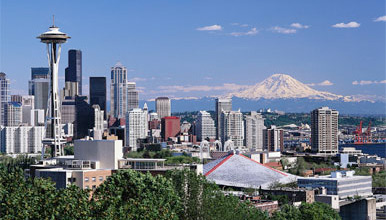 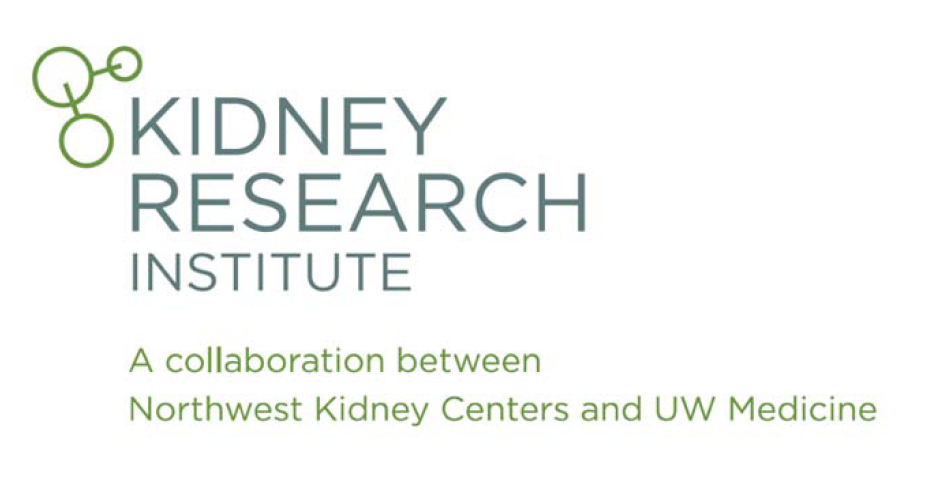 THE KIDNEYS PERFORM MULTIPLE HOMEOSTATIC FUNCTIONS
Filtration of freely circulating substances
Retention of important proteins
Secretion of protein-bound organic solutes and drugs
Synthesis of essential hormones and amino acids
Electrolyte, water, and acid-base balance
Remote signaling
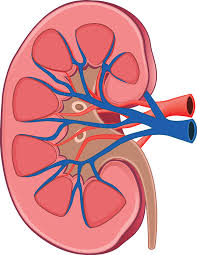 THE ASSESSMENT OF KIDNEY DISEASE IS GLOMERULOCENTRIC
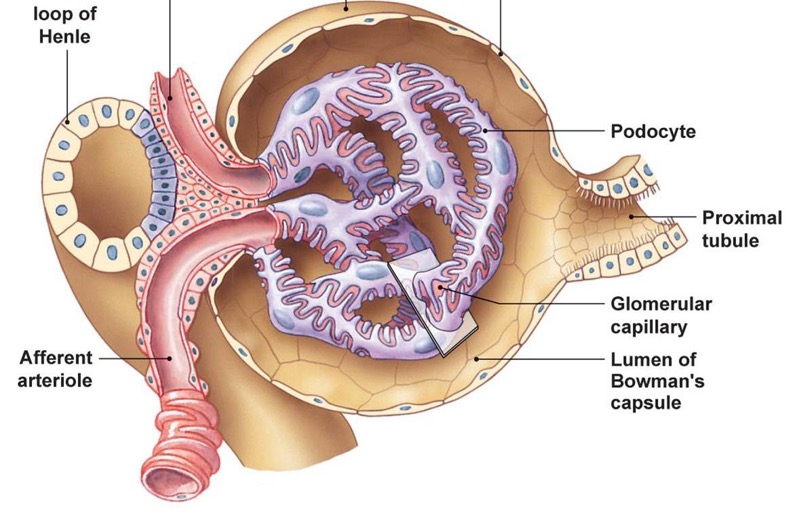 Filtration of freely circulating substances	    GFR
Retention of important proteins		    Albuminuria	
Secretion of protein-bound organic solutes and drugs
Synthesis of essential hormones and amino acids
Electrolyte, water, and acid-base homeostasis
Signaling
THE ASSESSMENT OF KIDNEY DISEASE IS GLOMERULOCENTRIC
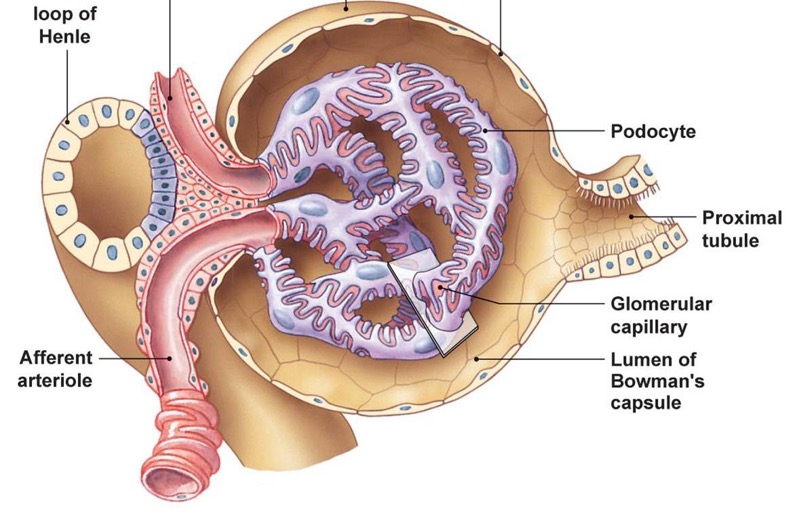 Filtration of freely circulating substances	    GFR
Retention of important proteins		    Albuminuria	

GFR estimated from serum creatinine (or cystatin C) with age, race, sex
Albuminuria measured from spot urine sample
No validated methods for reliably assessing other kidney functions
KIDNEY FUNCTIONS ARE ANATOMICALLY DISTINCT
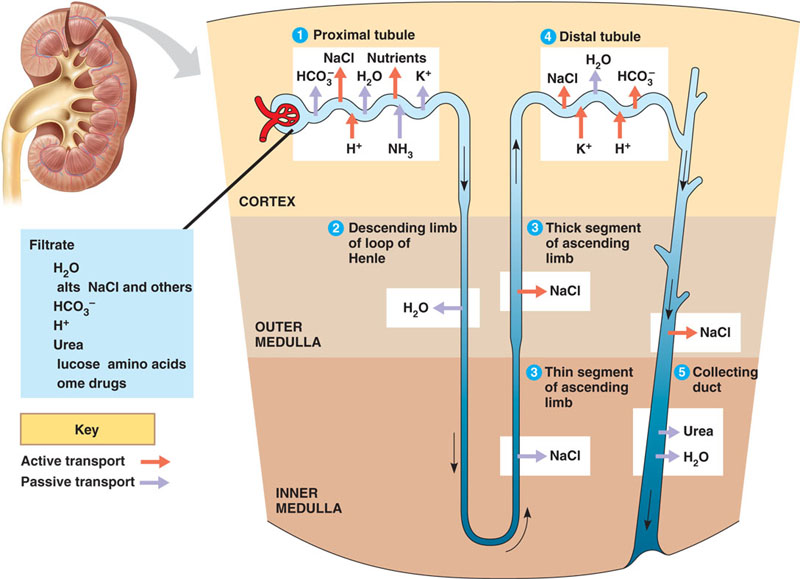 Reabsorption
Synthesis
Secretion
Acid-base balance
Salt-water balance
GFR INCONSISTENTLY RELATED TO KIDNEY HISTOLOGY
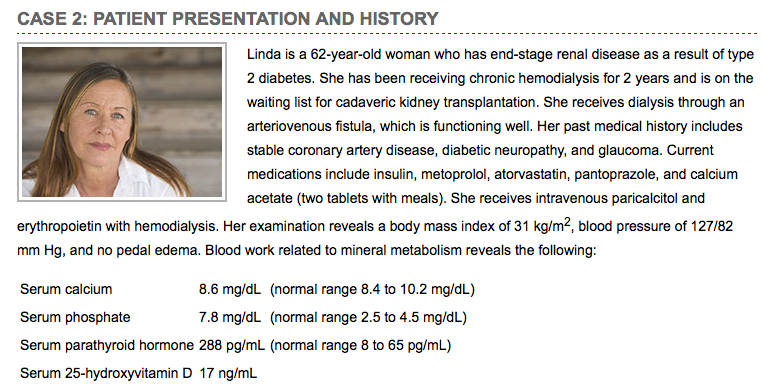 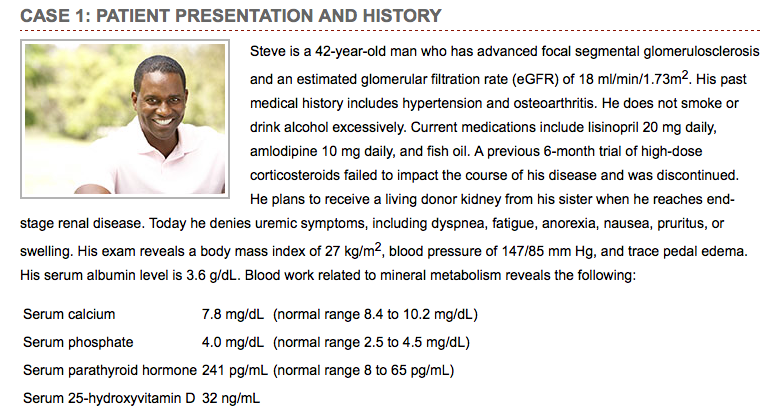 62 year old woman with diabetes
eGFR = 32 ml/min/1.73m2
43 year old man with diabetes
eGFR = 32 ml/min/1.73m2
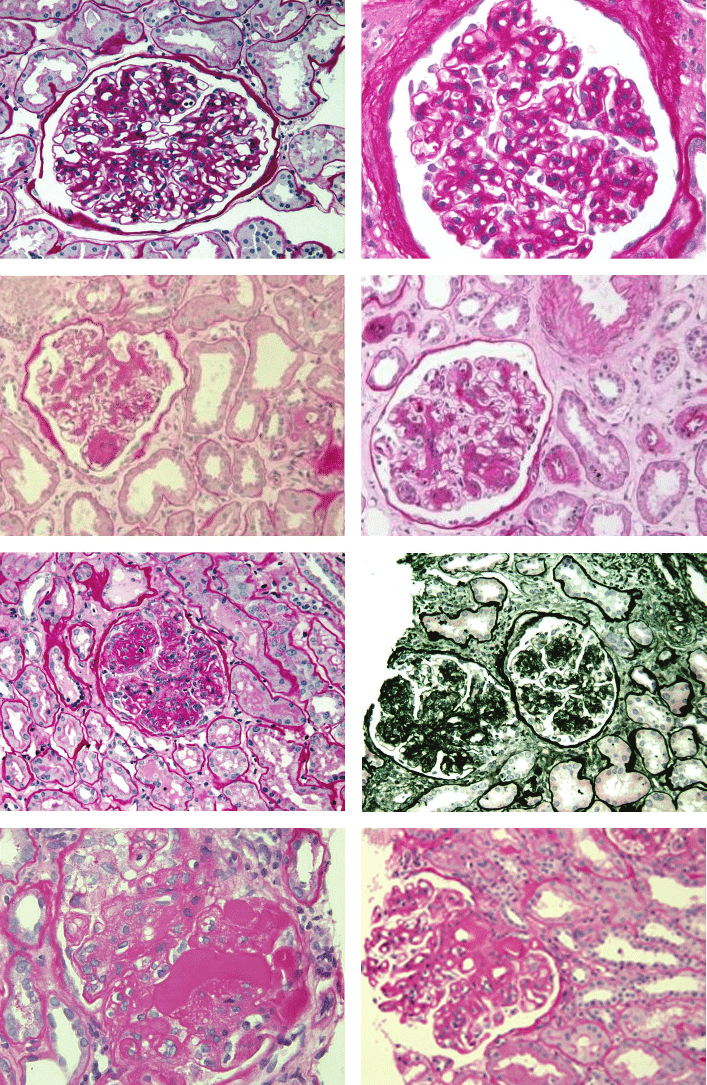 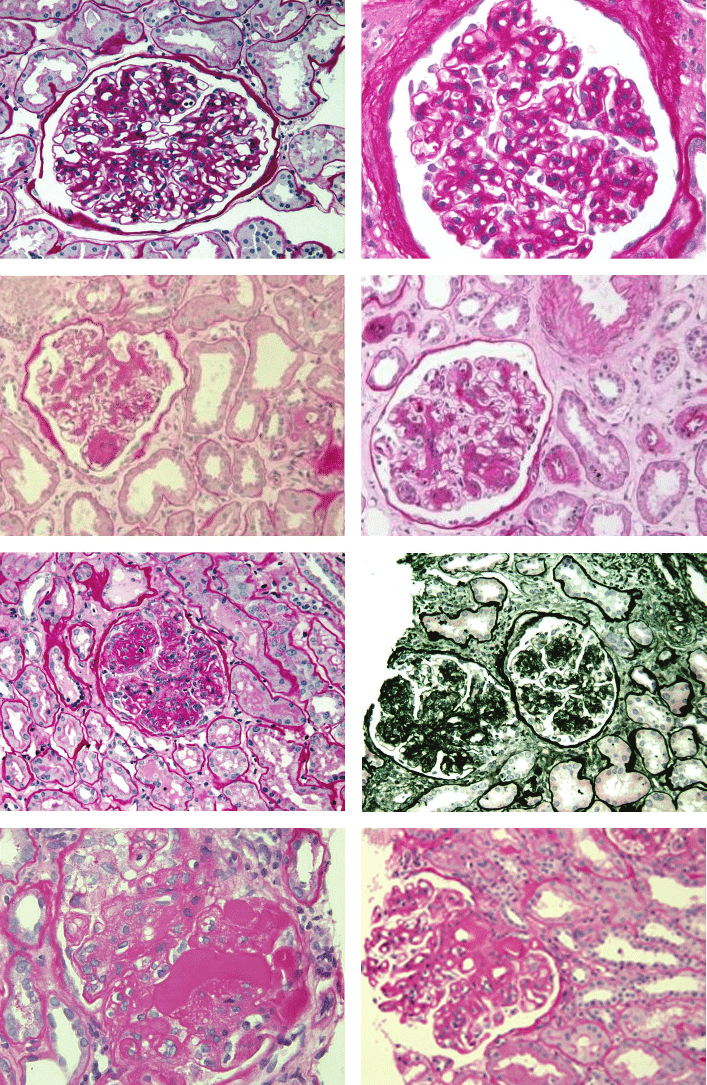 GFR INCONSISTENTLY RELATED TO METABOLIC COMPLICATIONS
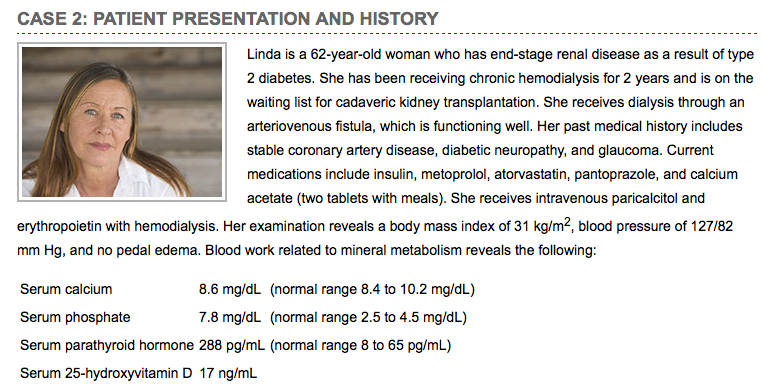 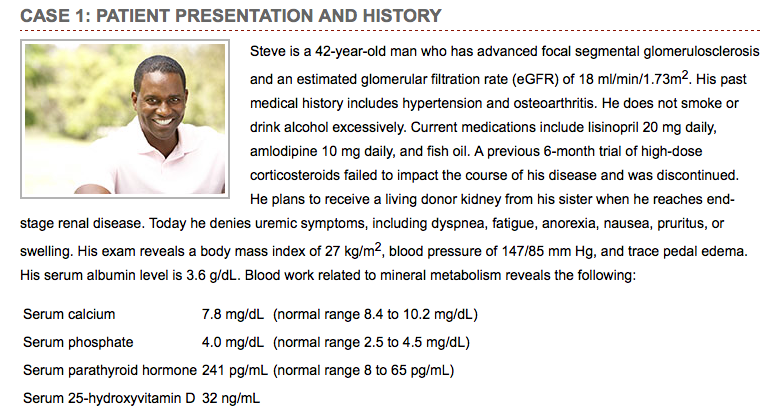 62 year old woman with diabetes
eGFR = 32 ml/min/1.73m2
43 year old man with diabetes
eGFR = 32 ml/min/1.73m2
Parathyroid hormone   347 pg/mL
Bicarbonate	         20 mEq/L
Hemoglobin	         9 g/dL
Parathyroid hormone   51 pg/mL
Bicarbonate	         26 mEq/L
Hemoglobin	         14 g/dL
THE KIDNEYS PERFORM MULTIPLE HOMEOSTATIC FUNCTIONS
Filtration of freely circulating substances
Retention of important proteins
Secretion of protein-bound organic solutes and drugs
Synthesis of essential hormones and amino acids
Electrolyte, water, and acid-base balance
Remote signaling
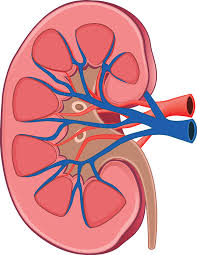 THE GLOMERULUS FILTERS LOW MOLECULAR WEIGHT SOLUTES
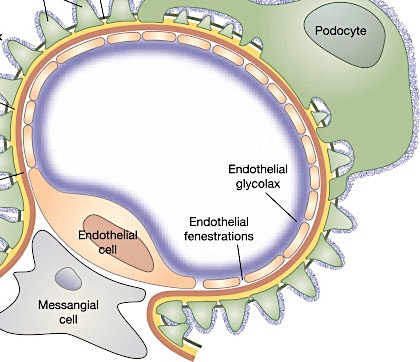 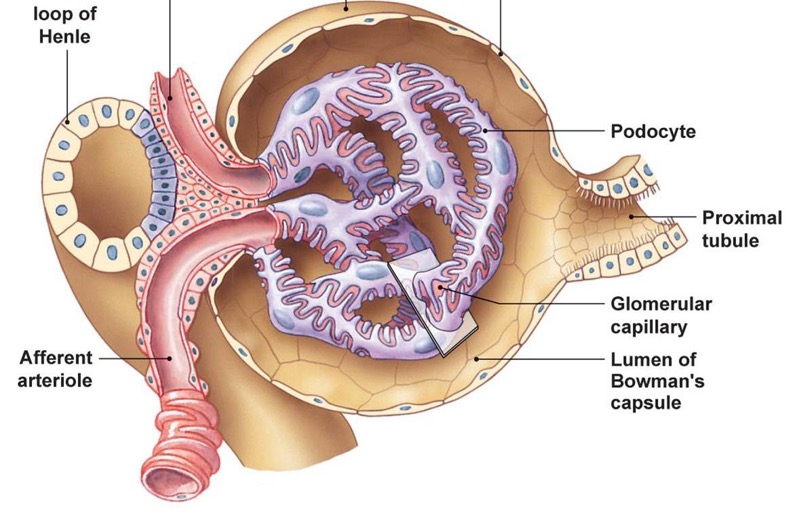 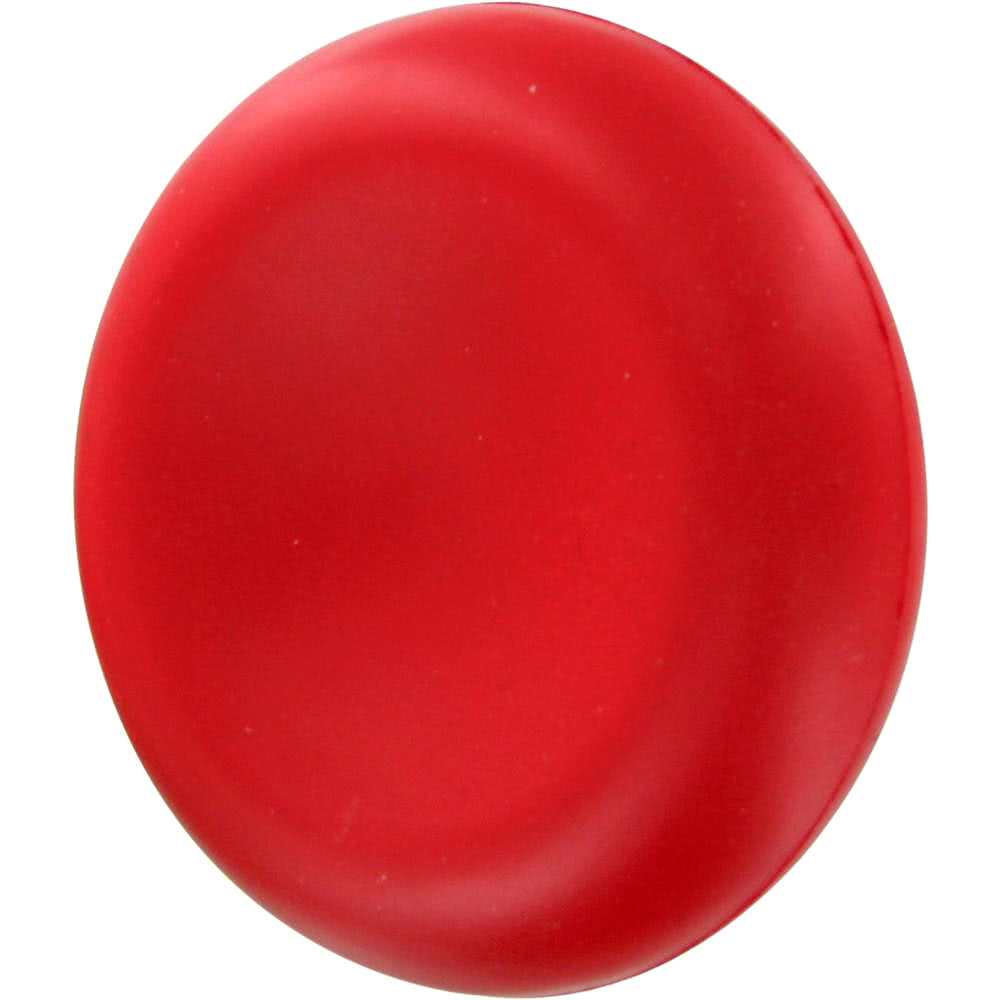 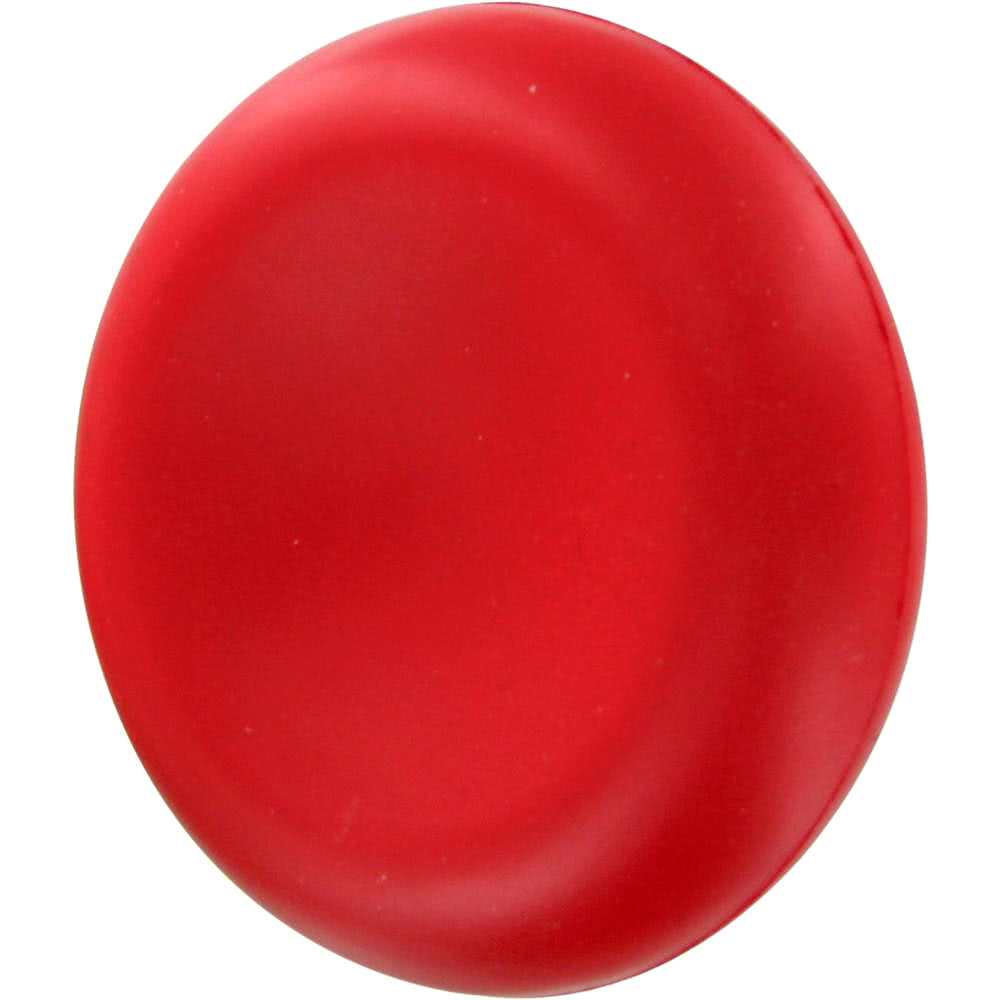 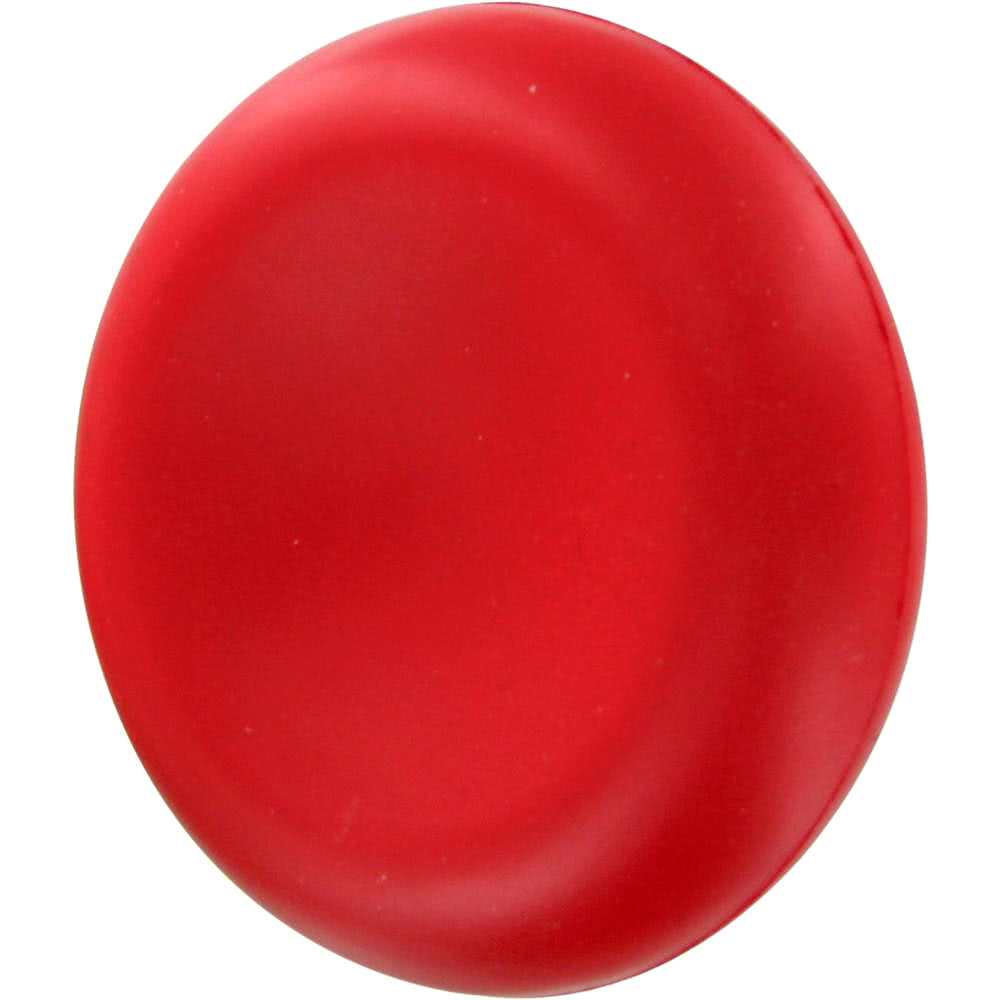 THE PROXIMAL TUBULES SECRETE ORGANIC SOLUTES INTO URINE
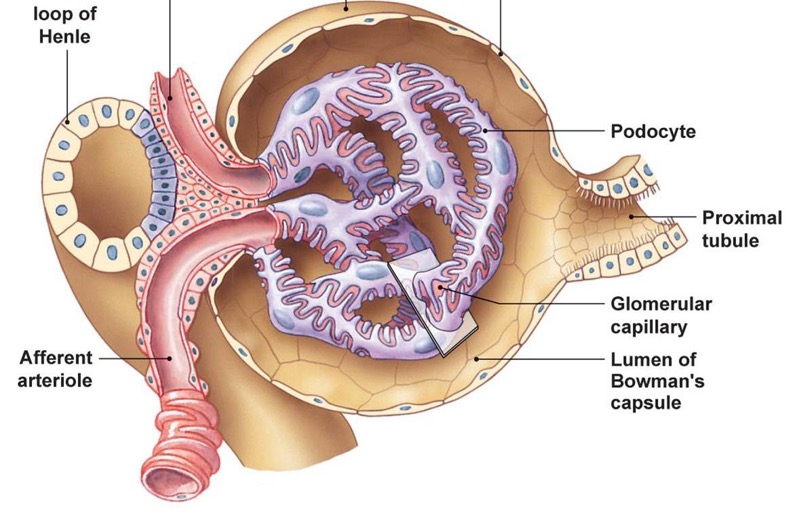 Peri-tubular capillary
Proximal tubule
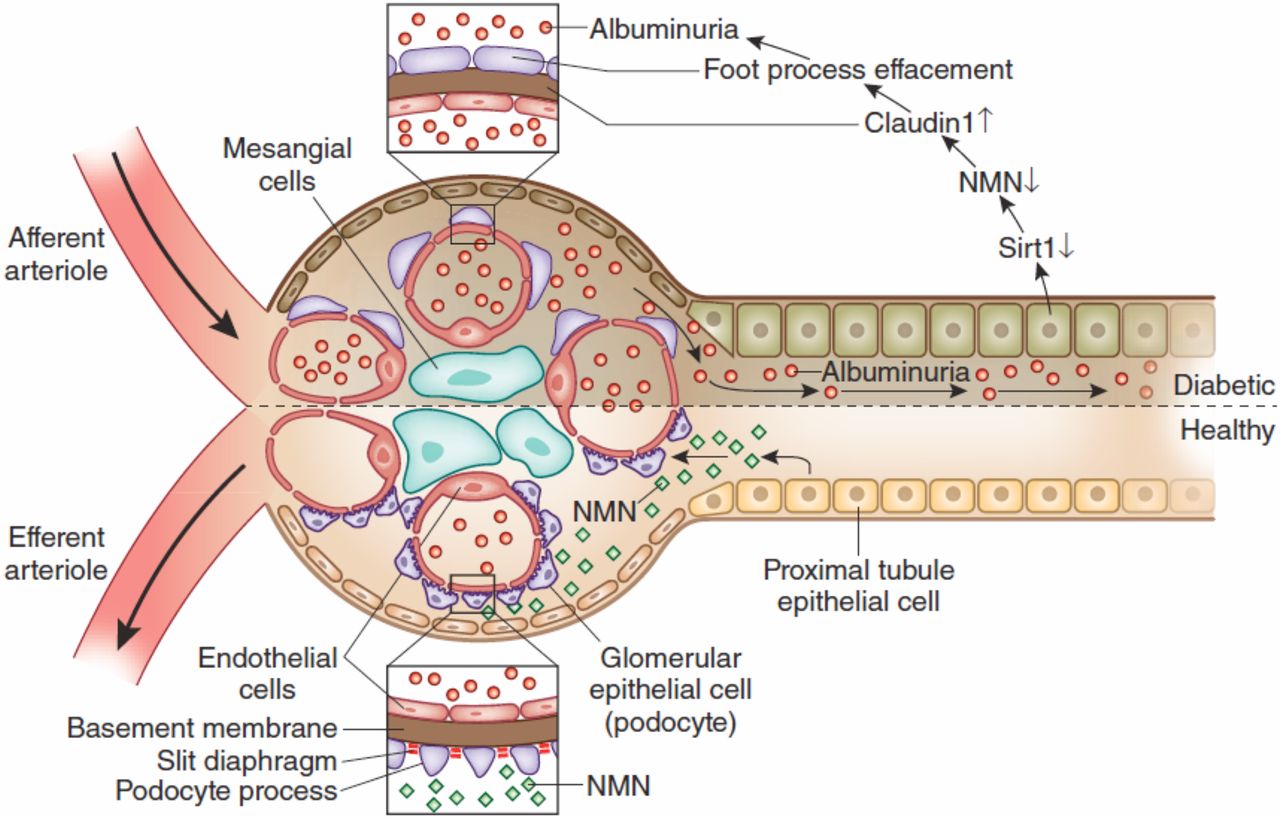 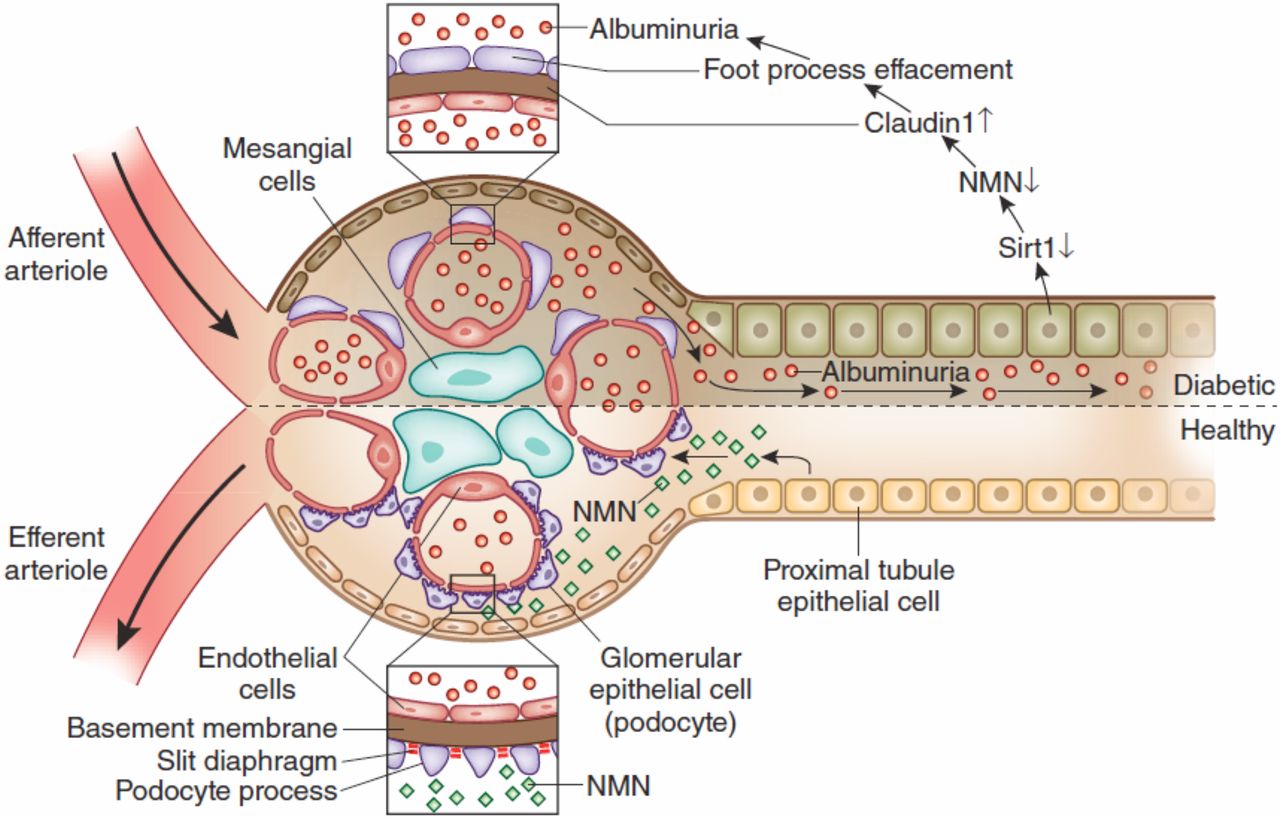 Urine
THE PROXIMAL TUBULES SECRETE ORGANIC SOLUTES INTO URINE
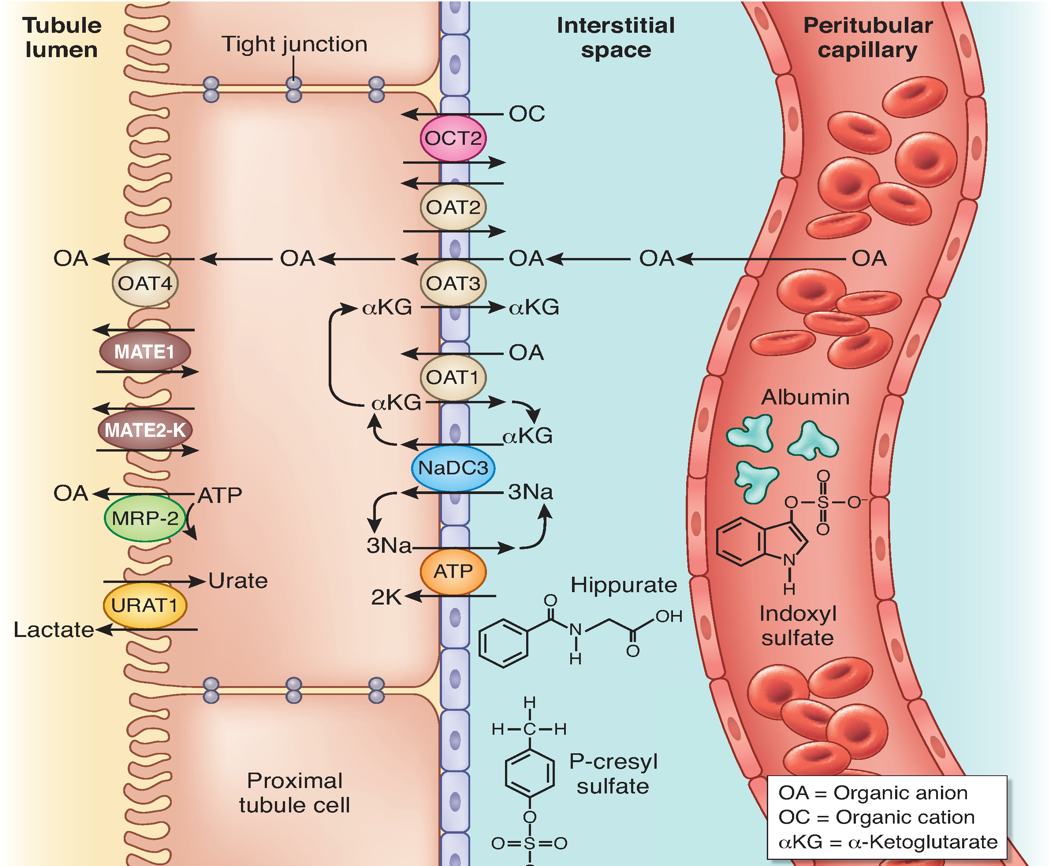 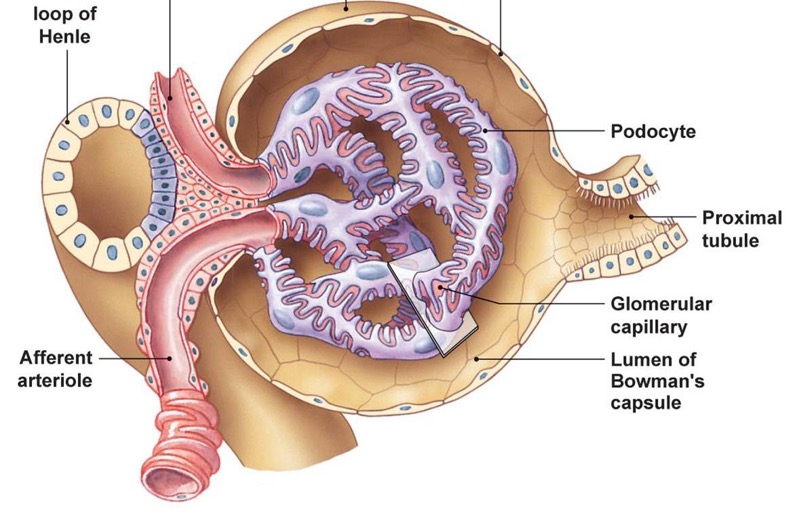 Wang, Kestenbaum, CJASN 2018
TUBULAR SECRETORY CLEARANCE DIFFERS FROM GFR
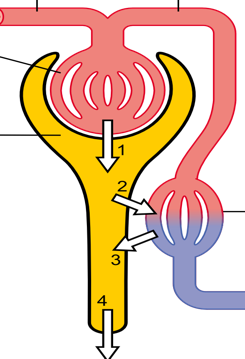 Glomerular filtration
Tubular secretion
HOW TO MEASURE TUBULAR SECRETORY CLEARANCE?
Avidly secreted
Minimally filtered
Can be measured reliably
Find ideal secretory solute
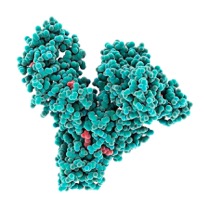 X
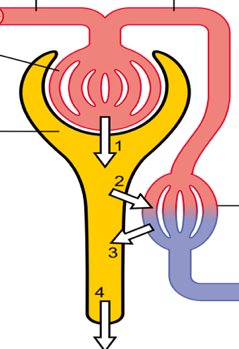 Albumin
Urine
DEVELOPMENT OF NEW LC/MS ASSAYS FOR SECRETORY SOLUTES
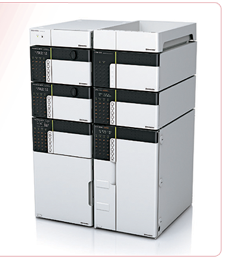 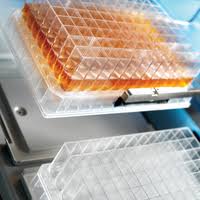 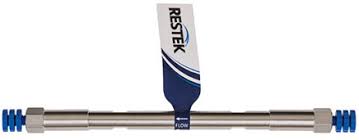 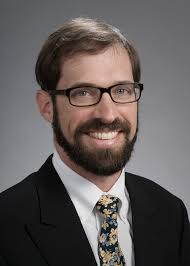 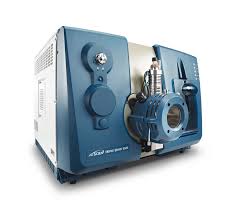 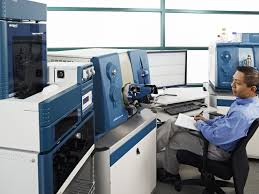 MEASUREMENT PROPERTIES IN NORMAL INDIVIDUALS
MEASUREMENT OF SECRETORY CLEARANCE IN CRIC STUDY
Chronic Renal Insufficiency Cohort (CRIC) Study
Clinic-based study of 3,939 non-dialysis CKD patients from 14 sites
Random sample underwent iothalamate measurements of GFR
Completed 24-hour urine collection at baseline
Long-term follow-up
We measured candidate secretory solutes in paired plasma and 24-hour urine samples from all available CRIC participants at baseline
CALCULATION OF SECRETORY SOLUTE CLEARANCES
REQUIRES TIMED URINE COLLECTION
ClearanceX (ml/min)  =  Urine concentrationX (mg/ml) * Urine volume (ml/min)
			       Plasma concentrationX (mg/ml)
Steady state assumption
Plasma concentration of X remains constant over duration of urine collection period
SOLUTE CLEARANCES VERSUS MEASURED GFR
1,212 CIRC participants who completed iothalamate GFR measurements
*All p-values <0.001
SOLUTE CLEARANCES VERSUS MEASURED GFR
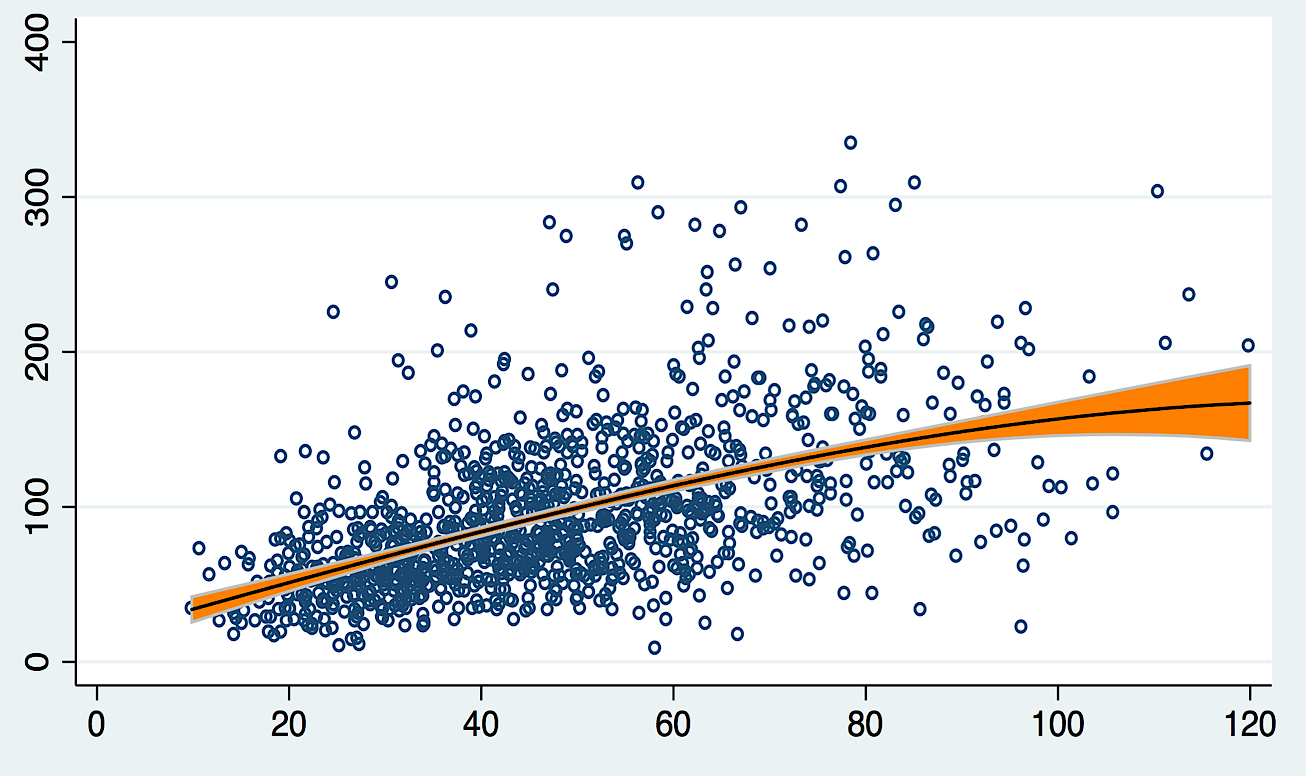 Kynurenic acid clearance (ml/min/1.73m2)
Iothalamate GFR (ml/min/1.73m2)
ASSOCIATION OF SECRETORY CLEARANCE WITH PROGRESSION
3,349 CRIC participants with complete secretory clearance data
CKD progression:  50% decline in eGFR, dialysis, or kidney transplantation
1,161 progression events over median follow-up of 6.0 years
SECRETION PRIMARY MECHANISM OF KIDNEY DRUG ELIMINATION
KIDNEY DRUG DOSING BASED ON GLOMERULAR FILTRATION
Cefazolin drug dosing information
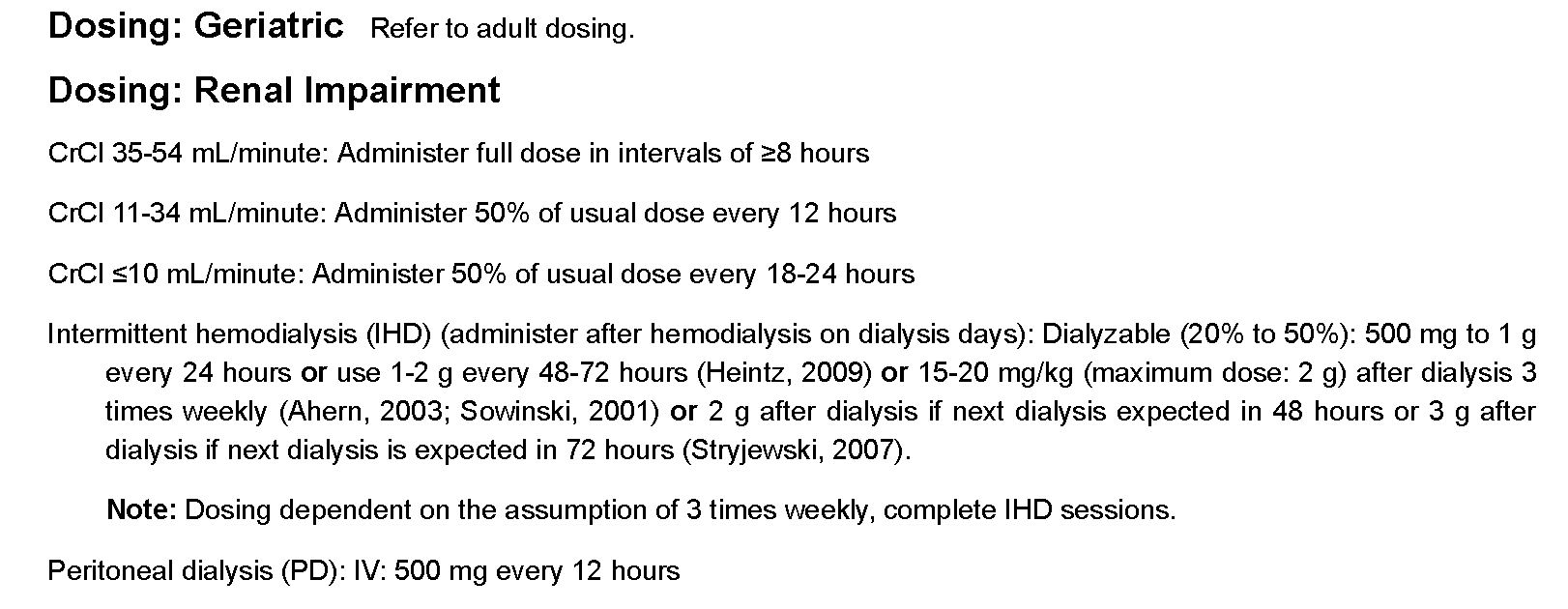 THE KIDNEYS PERFORM MULTIPLE HOMEOSTATIC FUNCTIONS
Filtration of freely circulating substances
Retention of important proteins
Secretion of protein-bound organic solutes and drugs
Synthesis of essential hormones and amino acids
Electrolyte, water, and acid-base balance
Remote signaling
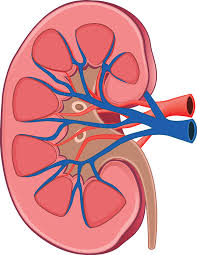 GFR ESTIMATING EQUATIONS ARE IMPRECISE
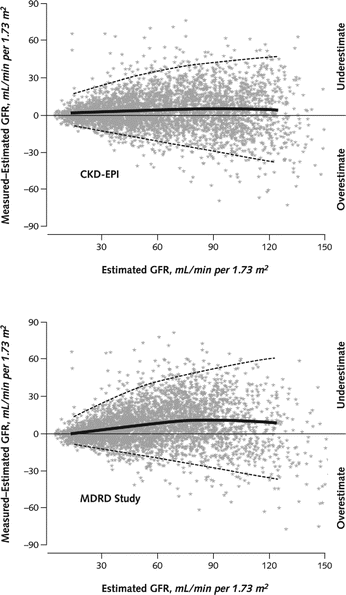 Measured GFR ml/min/1.73m2
eGFR CKD-EPI ml/min/1.73m2
Levey
Ann Int Med 2009
NEWER METHODS FOR ESTIMATING GFR
Administer fluorescent injectate of large 150-kD and small 5-kD dextrans
Obtain three blood draws over three hours
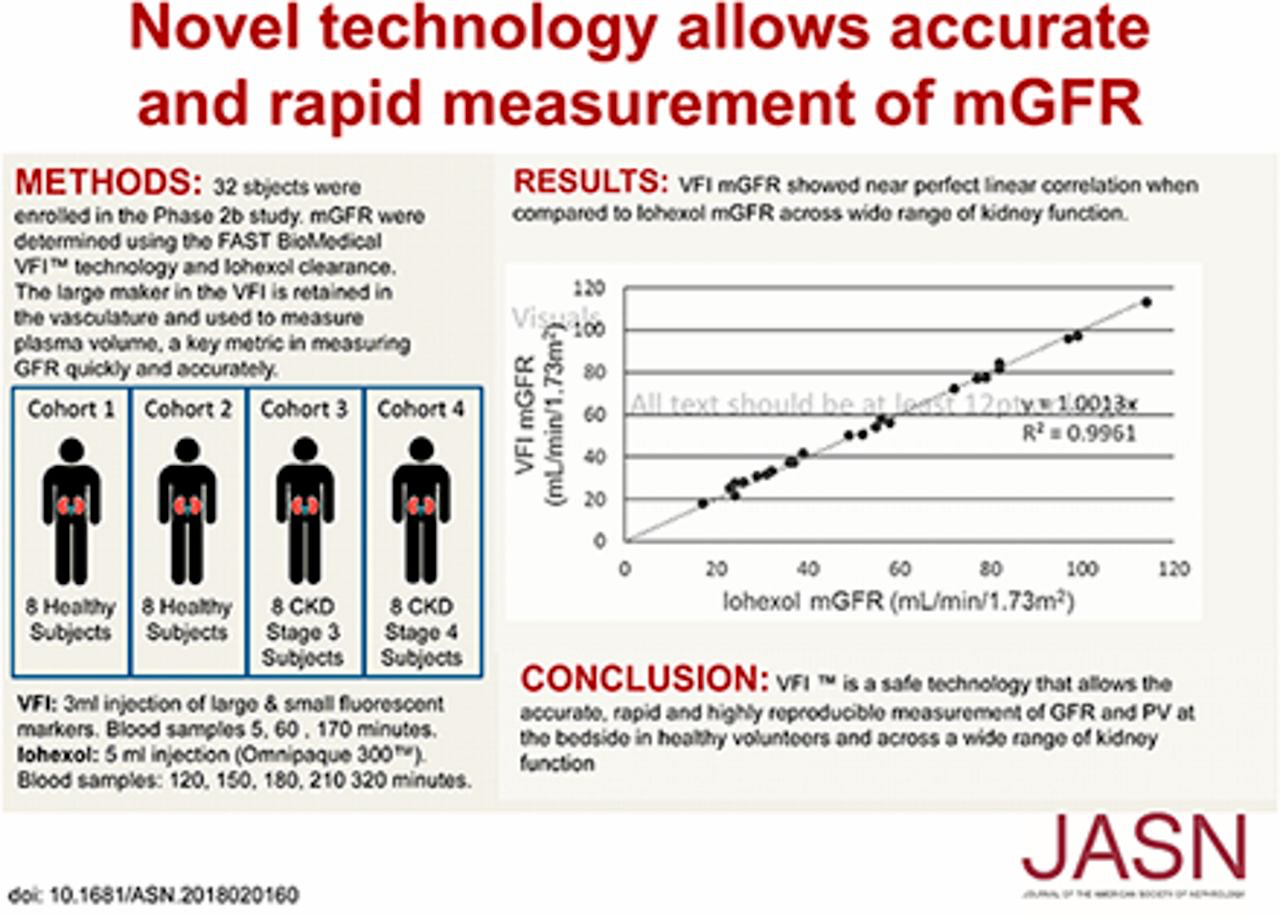 Rizk JASN 2018
NEWER METHODS FOR ESTIMATING GFR
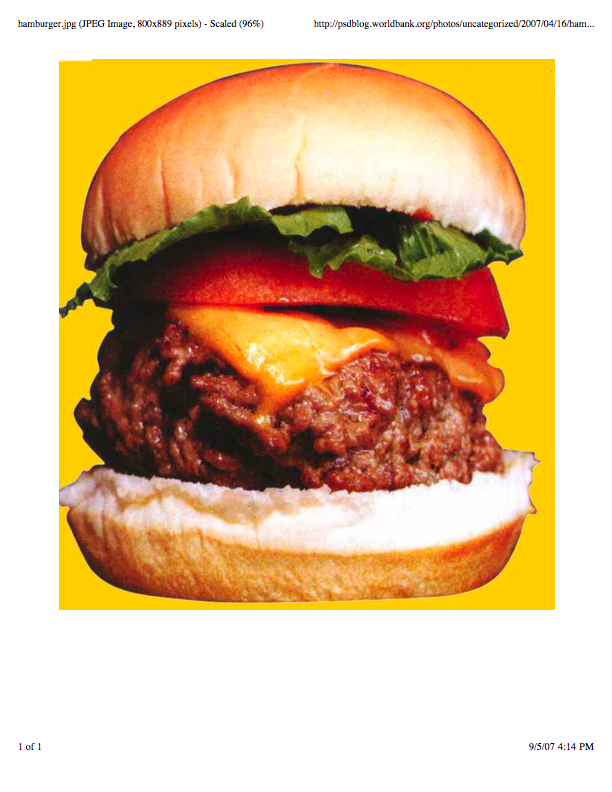 THE KIDNEYS PERFORM MULTIPLE HOMEOSTATIC FUNCTIONS
Filtration of freely circulating substances
Retention of important proteins
Secretion of protein-bound organic solutes and drugs
Synthesis of essential hormones and amino acids
Electrolyte, water, and acid-base balance
Remote signaling
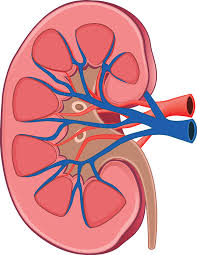 MAXIMAL URINARY CONCENTRATION AND CKD PROGRESSION
2,084 patients with chronic kidney disease from NephroTest study
Median mGFR = 40 (IQR 29, 55) ml/min/1.73m2
Median urine osmolarity (uOSM) = 482 (IQR 402, 591) mOsm/kg-H2O
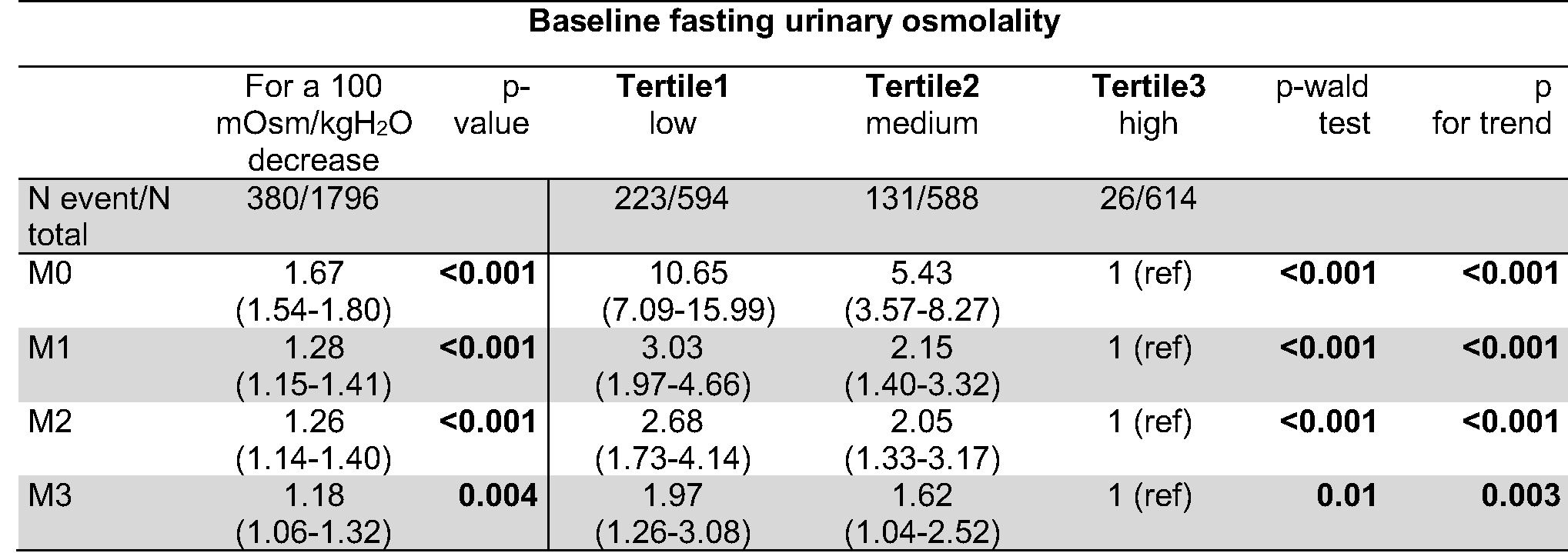 M3 adjusted for mGFR, urine ACR, age, race, sex, site, obesity, HTN, diabetes, smoking, CVD, ACE/ARB, cause of CKD, serum Na+
Tabibzadeh AJKD 2019
THE KIDNEYS PERFORM MULTIPLE HOMEOSTATIC FUNCTIONS
FUTURE DIRECTIONS AND ONGOING RESEARCH
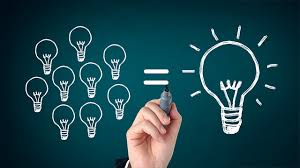 CONTACT
Bryan Kestenbaum
University of Washington
Kidney Research Institute; Seattle, WA
brk@uw.edu
THANK YOU
Andy Hoofnagle
Astrid Suchy-Dicey
Matt Rivara
Yan Chen
Ke Wang
Rick Newitt
Jess Becker
Jennifer Wallace
Thomas Laha
Jonathan Himmelfarb
Ian de Boer
Cathy Yeung
Mario Kratz
Rucille Monetenegro
Linda Manahan
SKS study staff
CRIC Study investigators
NIDDK